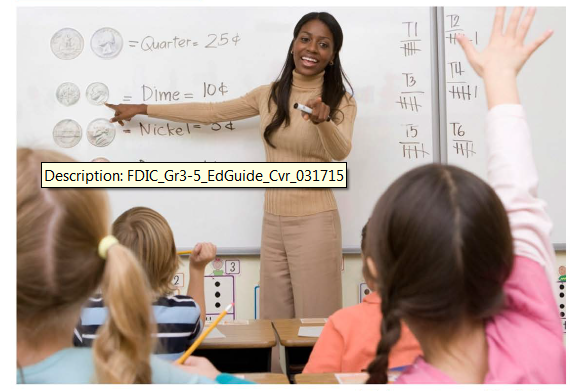 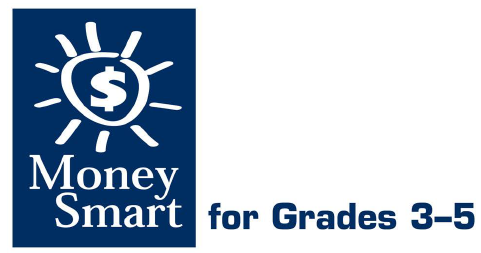 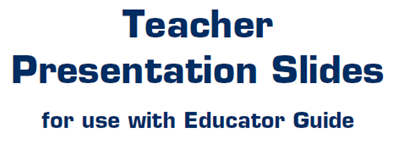 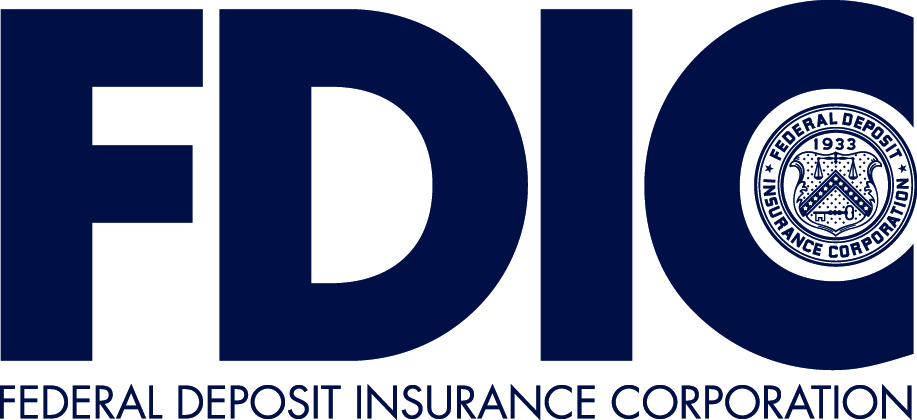 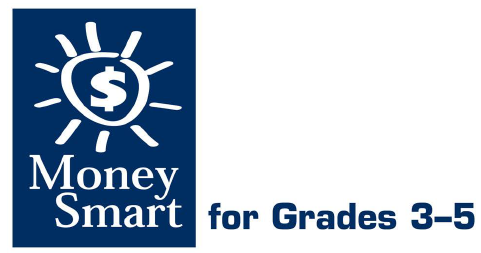 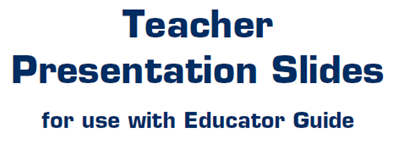 LEVEL 2, LESSON 4
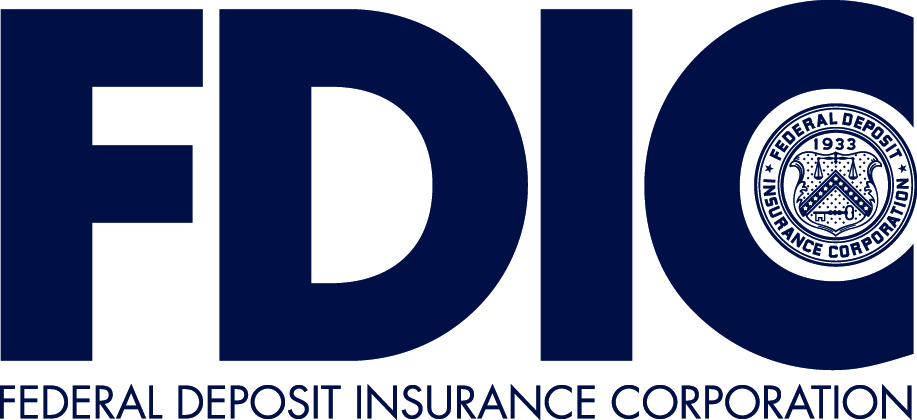 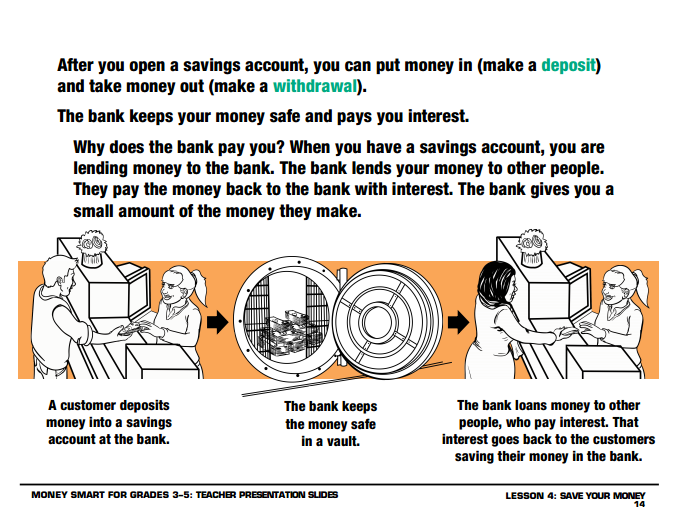 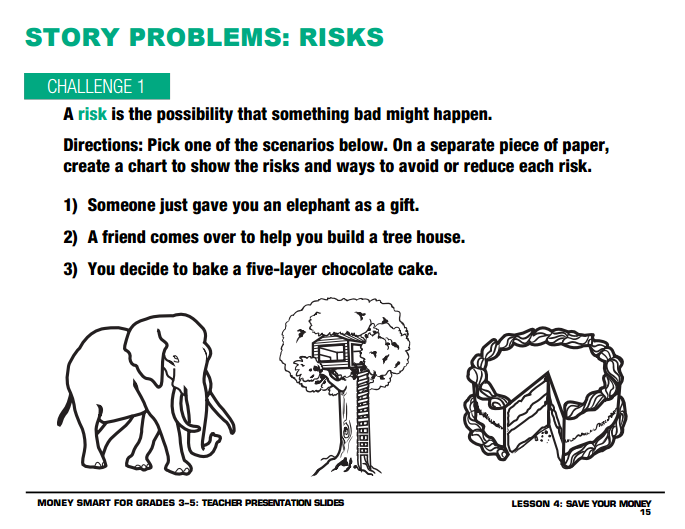 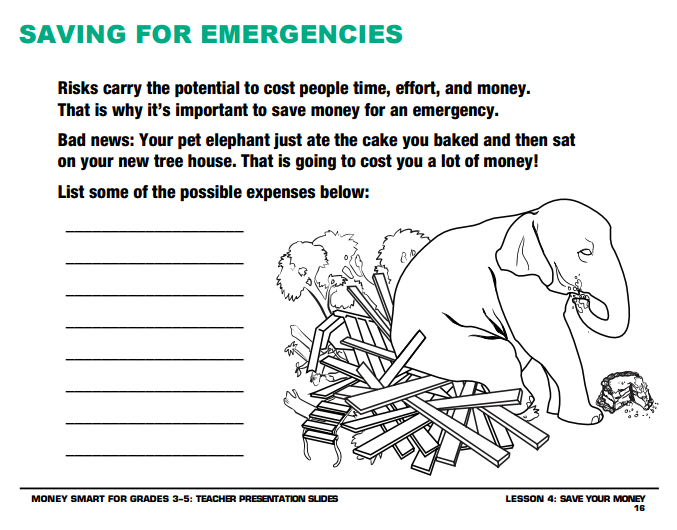 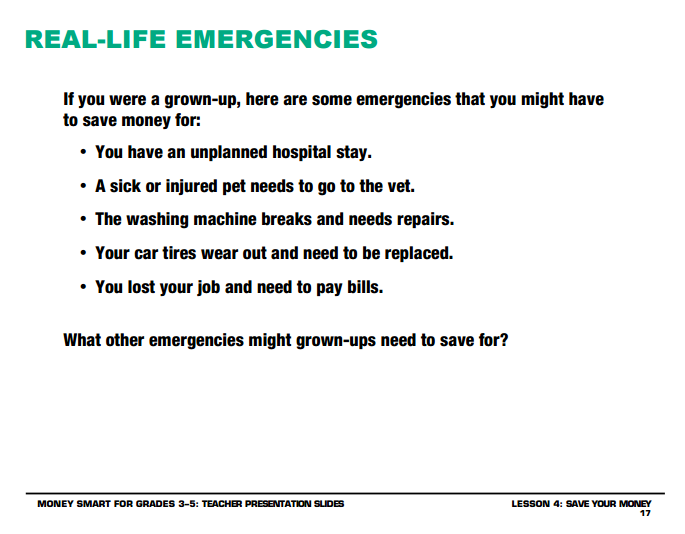 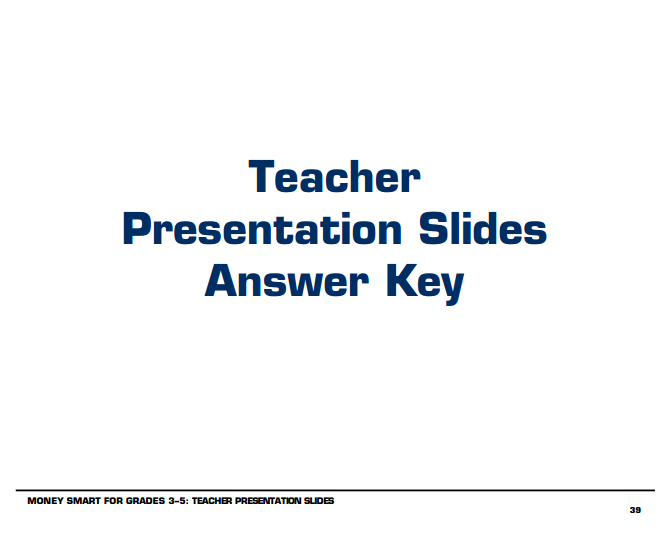 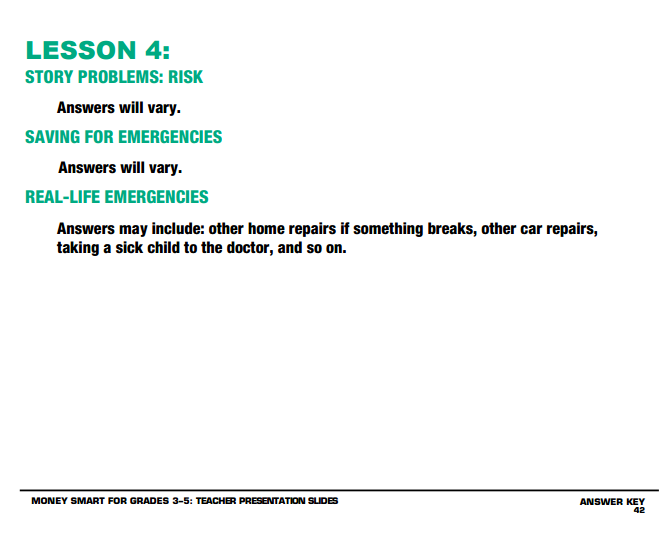